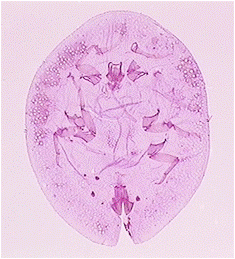 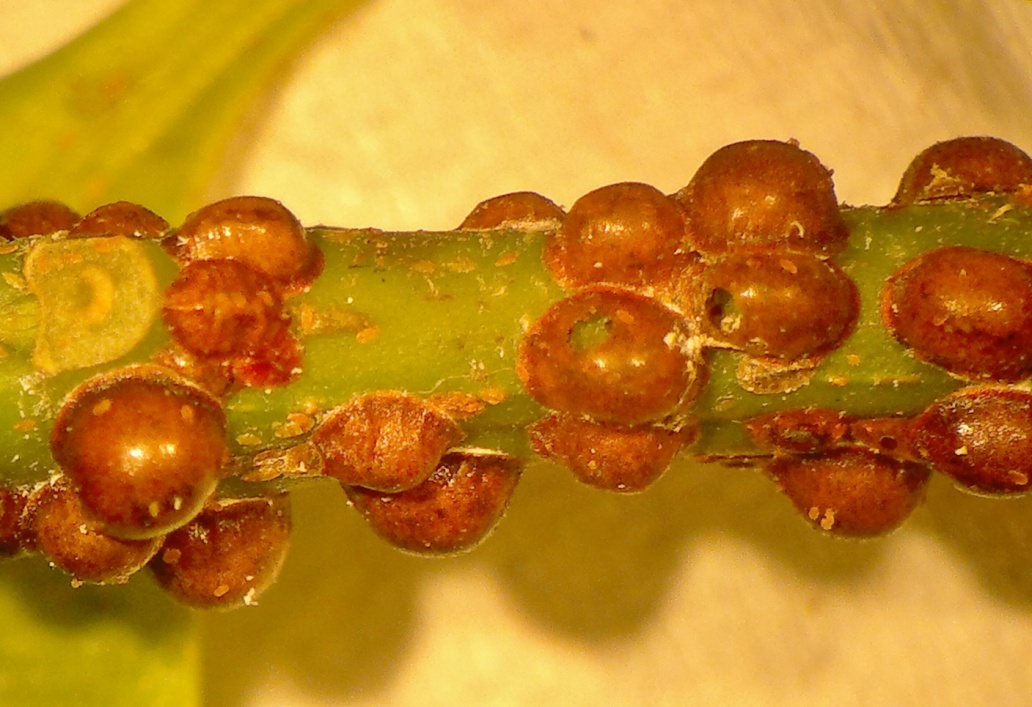 1
2
Figuras 1-2. 1) Montaje en lámina microscópica de adulto de Saissetia coffeae.
2) adultos de Saissetia coffeae sobre tallo de Eranthemun sp.
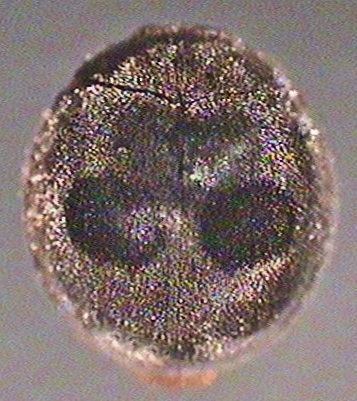 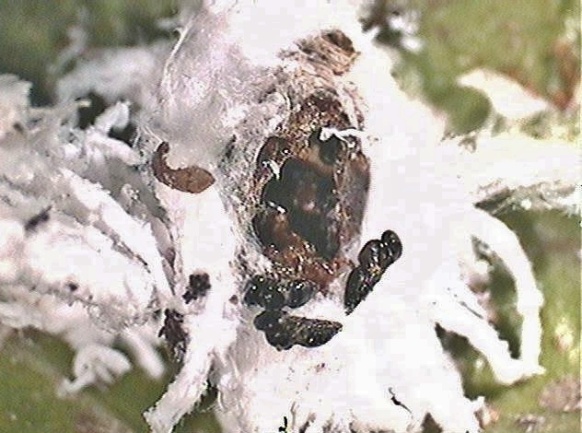 4
3
Figuras 3-4. 3) Adulto de Azya orbigera orbigera. 4) Aprostocetus sp. emergiendo de expupa de Azya orbigera orbigera.
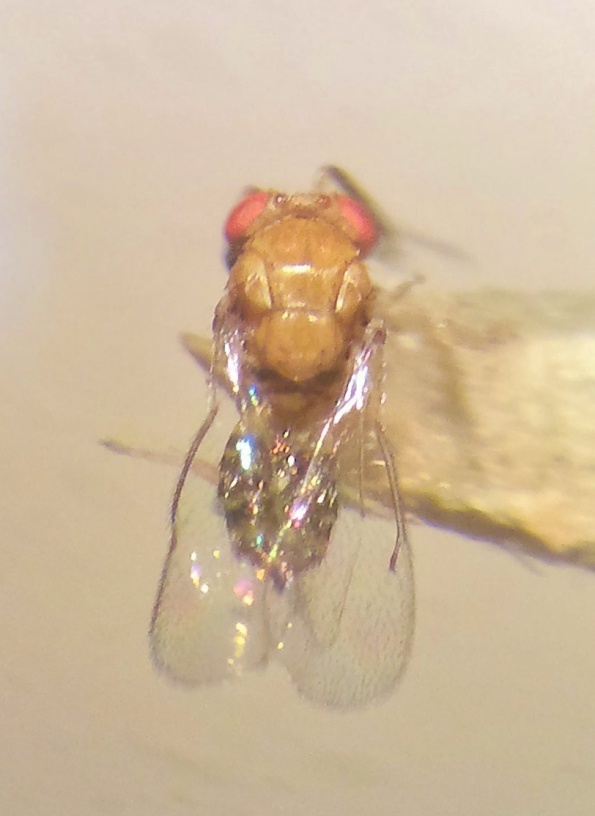 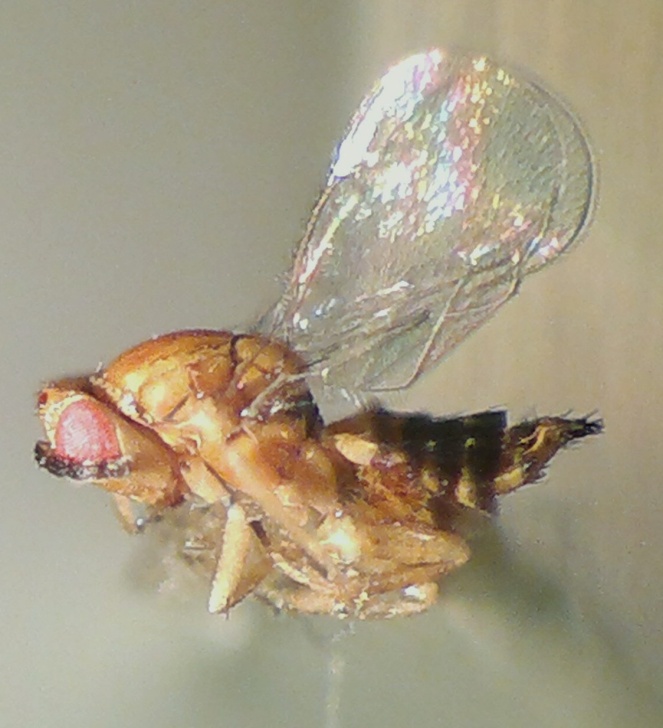 6.a
5
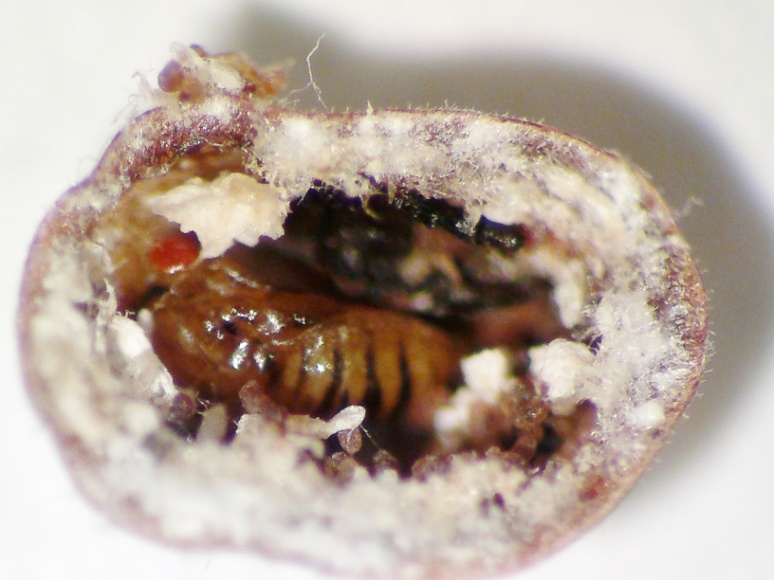 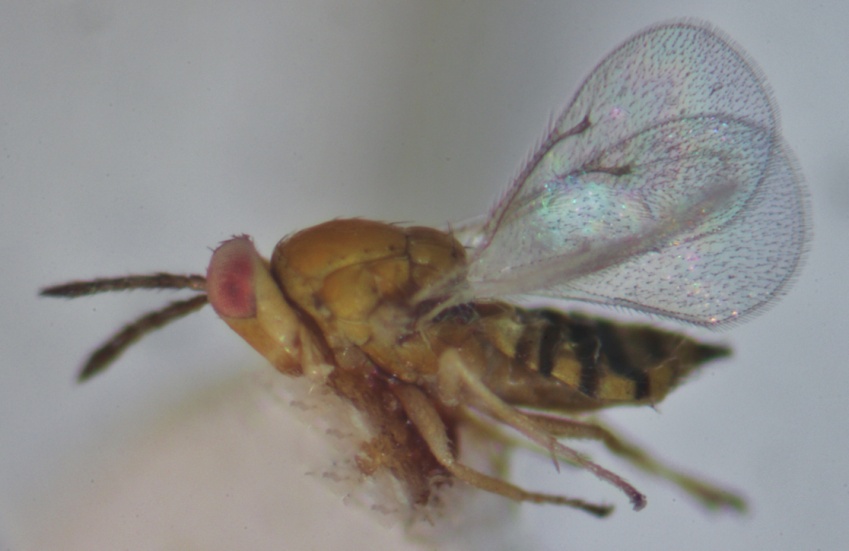 7
6.b
Figuras 5-7. 5) Vista dorsal Aprostocetus sp.  6 a y b) Vista lateral Aprostocetus sp. 7) Exadulto de S. coffeae con expupa de Aprostocetus sp.
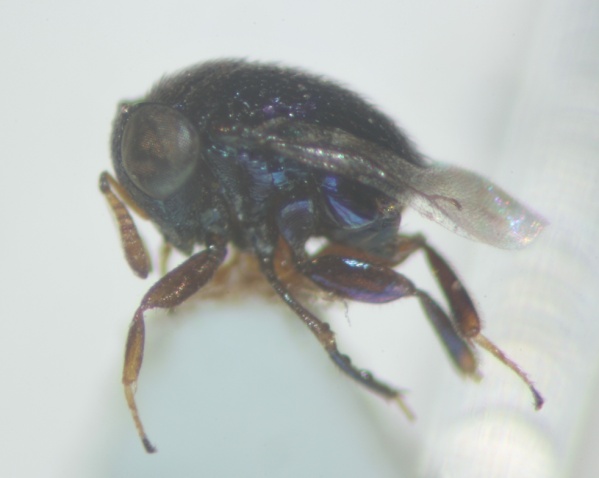 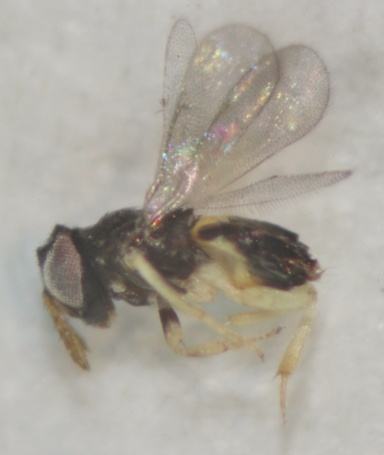 8.a
9
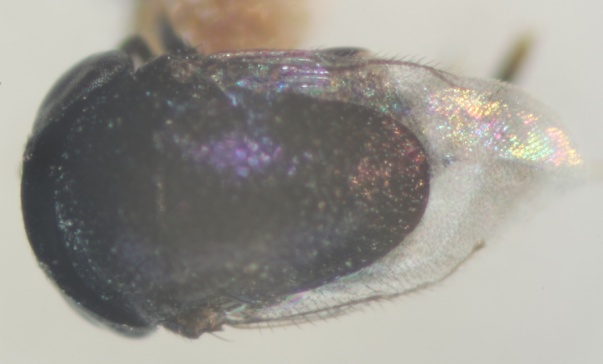 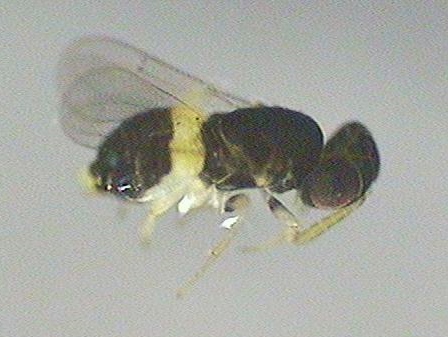 10
8.b
Figuras 8-10. 8.a y b) Vista lateral de Coccobius sp. 9) Vista lateral de Scutellista sp.
10) Vista dorsal de Scutellista sp.
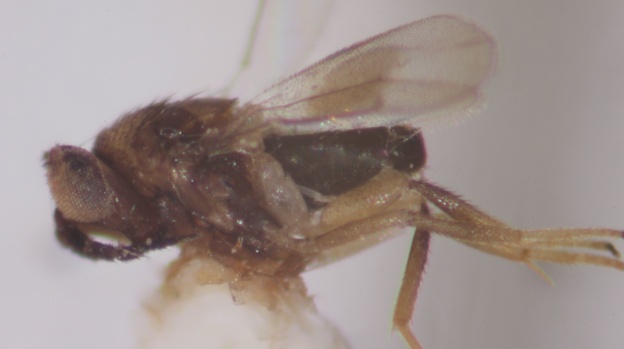 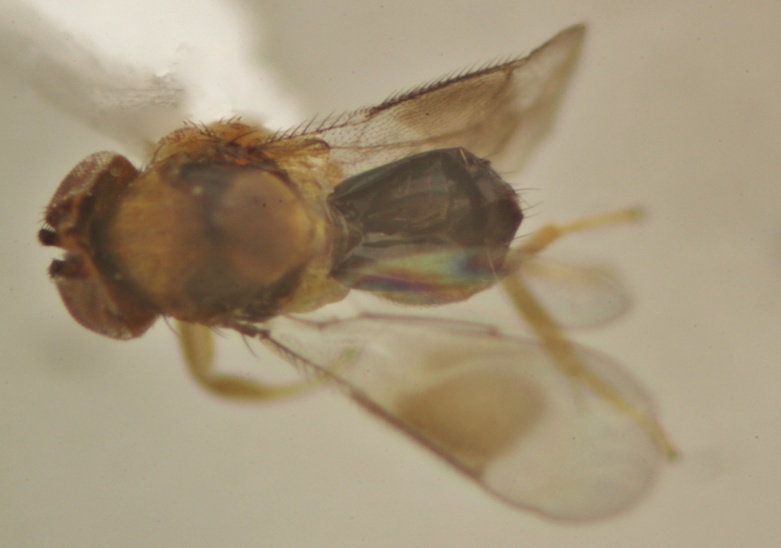 Figuras 11-12. 11) Vista lateral de Coccophagus ceroplastae . 12) Vista dorsal de Coccophagus ceroplastae .
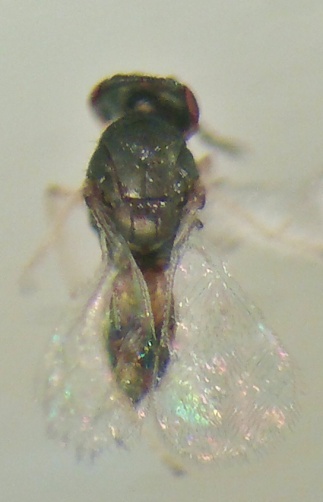 13.a
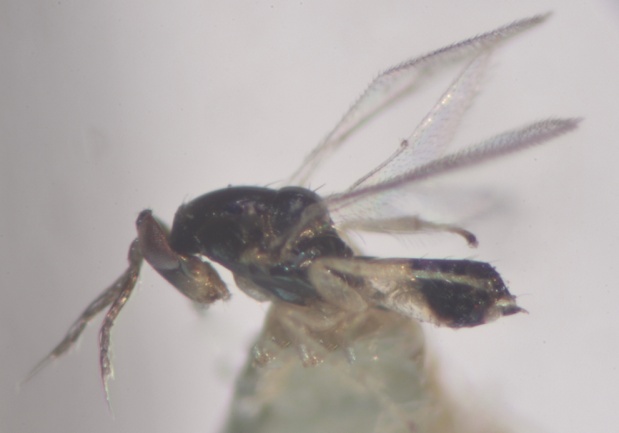 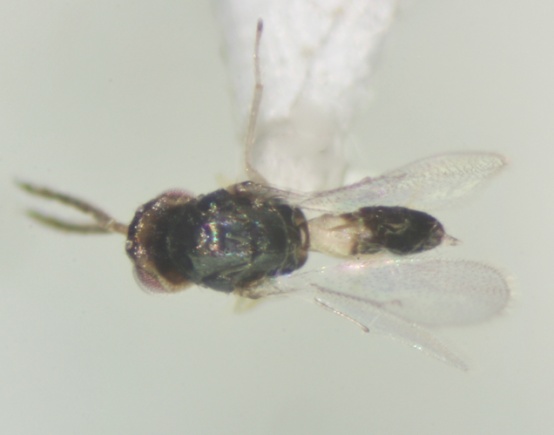 13.b
14
Figuras 13-14. 13.a y b) Vista dorsal Aprostocetus (Ootetrastichus) sp. 14) Vista lateral
Aprostocetus (Ootetrastichus) sp.
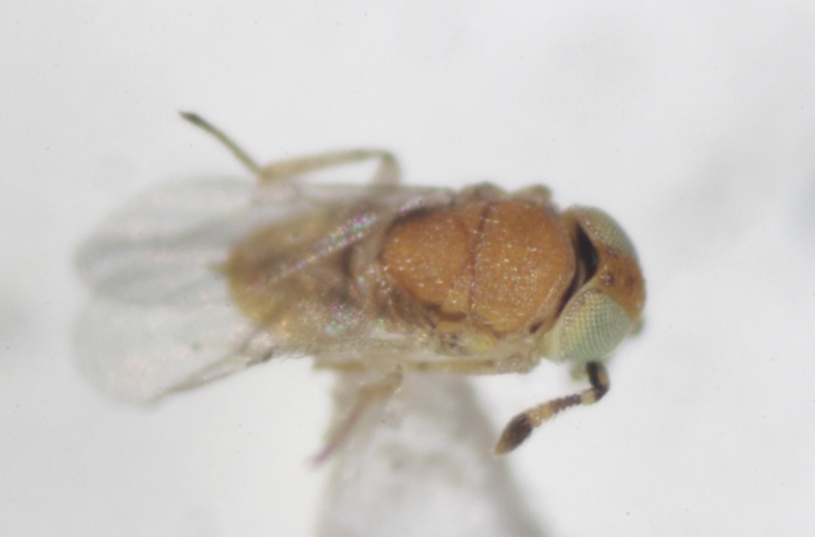 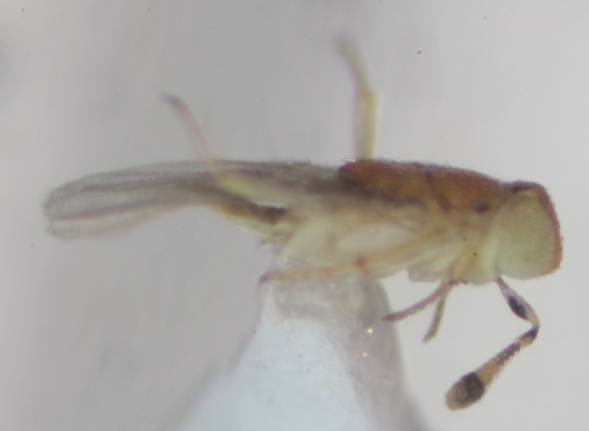 15.a
16
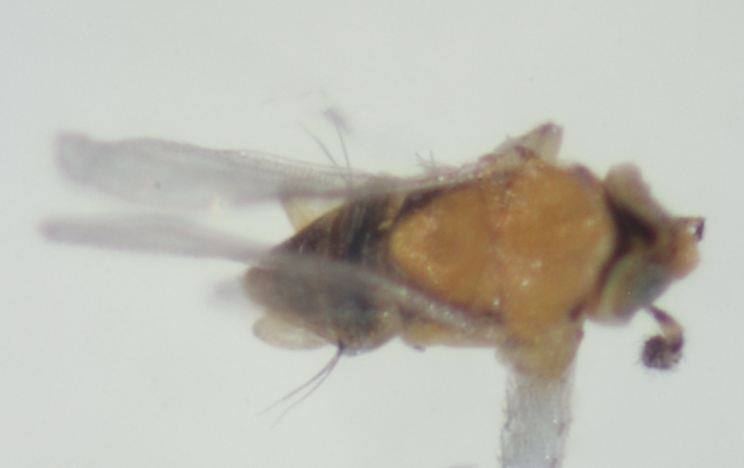 15.b
Figuras 15-16. 15.a y b) Vista dorsal de Metaphycus sp. 16) Vista lateral de Metaphycus sp.
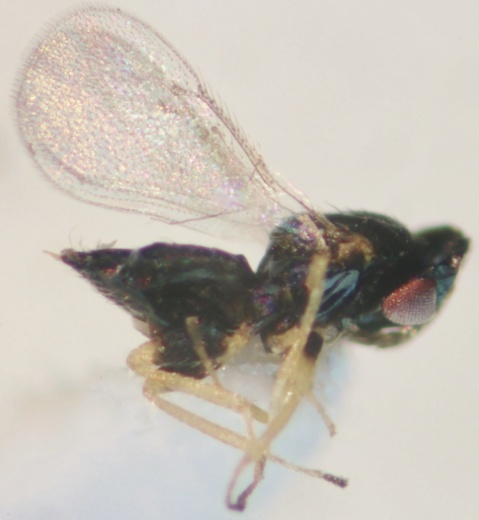 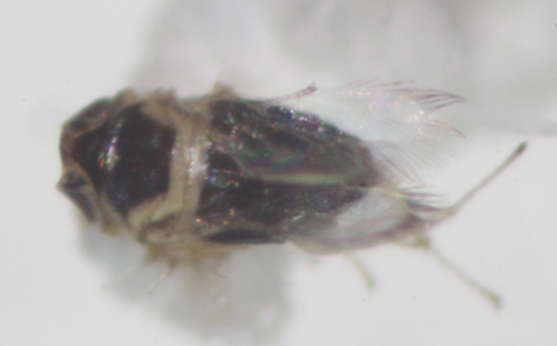 17
18
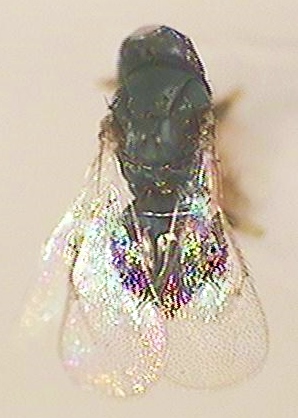 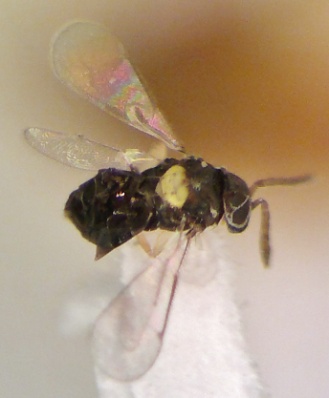 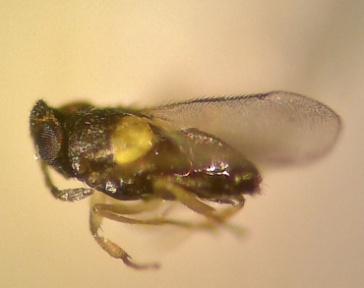 20.b
20.a
19
Figuras 17-20. 17) Vista dorsal de Signiphora sp. 18) Vista lateral de Aprostocetus sp. 19) Vista dorsal de Aprostocetus sp. 20 a y b) Vista dorsal de Coccophagus scutellaris.